শুভেচ্ছা
শিক্ষক পরিচিতি
সাজু প্রসাদ গুপ্ত
সহকারি শিক্ষক
ফুলবাড়ি বাংলা সরকারি প্রাথমিক বিদ্যালয়
ফুলবাড়ি। দিনাজপুর
পাঠ পরিচিতি
পাঠ শিরোনামঃ  মহাবিশ্ব
আজকের পাঠঃ সৌরগজগৎ
শ্রেণিঃ পঞ্চম
বিষয়ঃ বিজ্ঞান
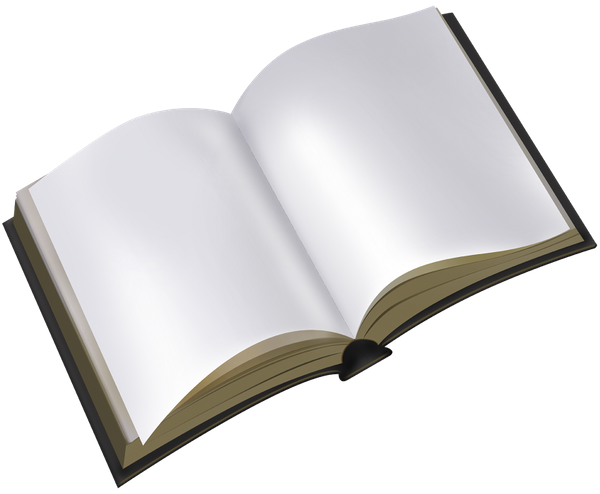 শিখনফল
সৌরজগতের গঠন ব্যাখ্যা করে 
ছবি আঁকতে পারবে ।
দিনের বেলায় আকাশের দিকে তাকালে কি দেখতে পাও?
সুর্য
রাতের  বেলায় আকাশের দিকে তাকালে কি দেখতে পাও?
চাঁদ, তারা
আমরা কোথায় বাস করি?
পৃথিবীতে
আমাদের পৃথিবীও সৌরজগতের একটি গ্রহ । আর চাঁদ হল
পৃথিবীর একটি উপগ্রহ
চাঁদ,তারা,সুর্য ছাড়াও মহাকাশে অনেক নক্ষত্র,
জোতিষ্ক দেখতে পাই
যেমন গ্রহ, উপগ্রহ,গ্রহানু,ধুমকেতু ইত্যাদি।
সুর্য, এবং তার চারিদিকে ঘুর্নায়মান গ্রহ, উপগ্রহ,গ্রহানু,ধুমকেতু
ধুলিকণা ও গ্যাস নিয়ে সৌরজগৎ গঠিত।
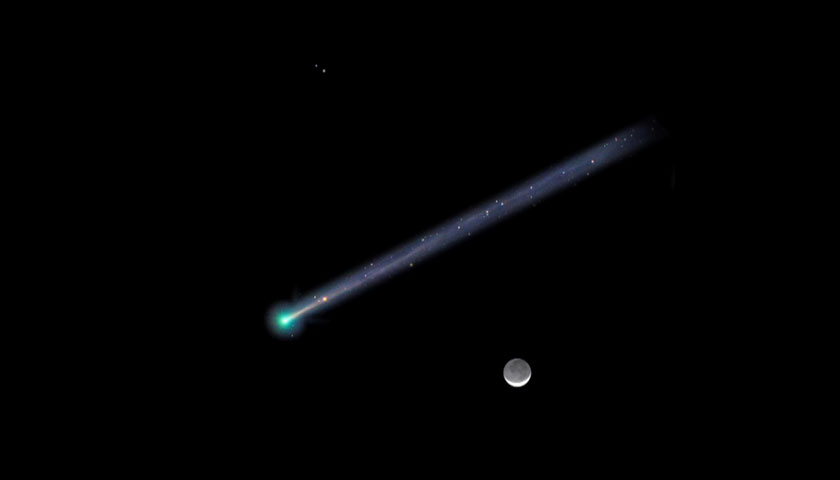 ধুমকেতু
নেপচুন
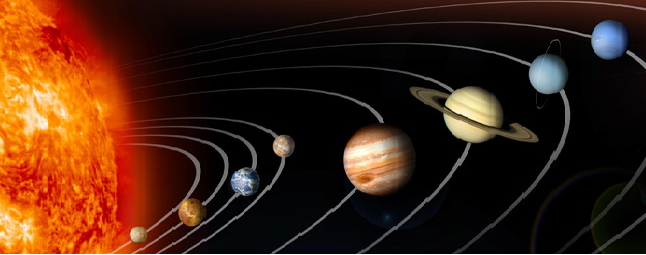 ইউরেনাস
শনি
বৃহষ্পতি
মঙ্গল
পৃথিবী
শুক্র
সুর্য
বুধ
সৌরজগতের গ্রহসমুহ
চল আমরা একটা ভিডিও দেখি
এবার আমরা একটা সৌরজগৎ খাতায় আঁকব
ইউরেনাস
বৃহষ্পতি
নেপচুন
পৃথিবী
বুধ
শনি
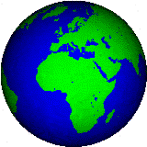 মঙ্গল
শুক্র
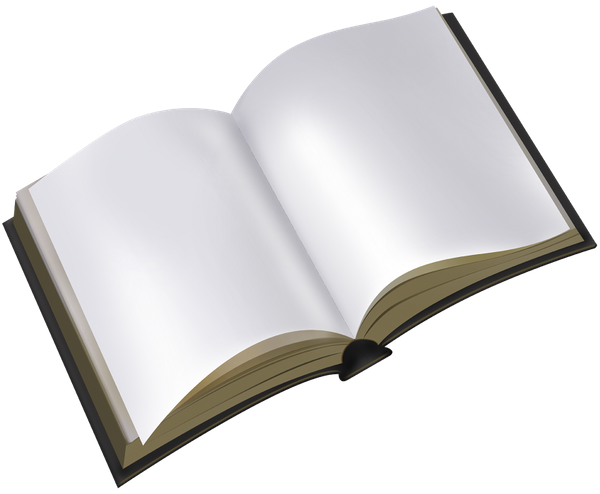 নিরব   পাঠ
মুল্যায়ন
সৌরজগৎ কী নিয়ে গঠিত?
সৌরজগৎ এর একটি মডেল খাতায় আঁক।
ধন্যবাদ